Senate Meeting Summary
November 7, 2018
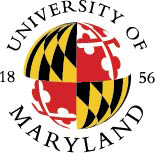 UNIVERSITY SENATE
NOVEMBER 7, 2018
Summary
Senate Chair’s Report
Chair Walsh provided a brief recap of the emergency Special Senate Meeting on Friday, November 2, 2018 including the overviews provided on the work of the SEC and the Athletics Council related to the outcomes of the Athletics investigations and the Senate’s approval of a resolution condemning the recent actions by the Board of Regents.
Walsh reminded Senators that the deadline to submit nomination packets for the Board of Regents Staff Awards to the Staff Affairs Committee was November 16, 2018.
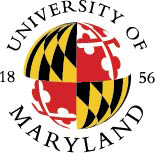 UNIVERSITY SENATE
NOVEMBER 7, 2018
Summary
Senate Chair’s Report
Walsh reported that he, Dan Falvey, and Reka Montfort attended the Big 10 Academic Alliance Governance Leaders Conference October 25-27 at the University of Iowa. The topics discussed at the conference included a panel discussion on fixed-term and part-time faculty; an overview of the process to remove the American Association of University Professors (AAUP) sanction on the University of Iowa; discussion of the AAUP censure of the University of Nebraska Lincoln regarding an incident involving academic freedom and free speech; Purdue University’s decision to buy Kaplan and create Purdue Global University; and a panel discussion on promoting shared governance.
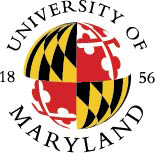 UNIVERSITY SENATE
NOVEMBER 7, 2018
Summary
Senate Chair’s Report
Walsh noted that President Loh’s State of the Campus Address had been rescheduled to the December 4, 2018 Senate meeting.
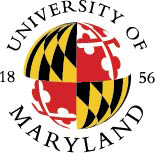 UNIVERSITY SENATE
NOVEMBER 7, 2018
Summary
Interim Health Insurance Portability and Accountability Act Policy (Senate Document #18-19-05) (Information)
The University has made non-substantive changes to its HIPAA Policy in order to be in compliance with the Department of Health and Human Services’ Regulations.
The revisions include updates to names, a few internal operational procedures, and the list of units in Attachment A, and were made in consultation with the Office of General Counsel, the Division of Information Technology’s Chief Information Security Officer, and the HIPAA Privacy Officer in the Health Center.
Walsh stated that the revised policy was presented to the Senate as an informational item but noted that the policy would be finalized by the President following the meeting.
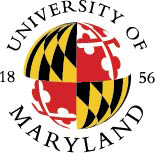 UNIVERSITY SENATE
NOVEMBER 7, 2018
Summary
Resolution to Improve the Status of Shared Governance in the University System of Maryland (Senate Document #18-19-17) (Action)
Senators continued discussion of the resolution which was introduced at the November 2, 2018 meeting.
Following a motion to divide, Senators approved the following major elements of the resolution as amended: 
Petitions the Maryland General Assembly to reconsider the way in which the USM Board of Regents is appointed and held accountable in order to make it more responsive to the concerns of students, faculty, staff, and all Marylanders. 
Advises that President Loh should honor his previous statement to retire in June of 2019.
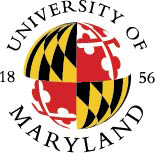 UNIVERSITY SENATE
NOVEMBER 7, 2018
Summary
Resolution to Improve the Status of Shared Governance in the University System of Maryland (Senate Document #18-19-17) (Action)
Due to time constraints, the Senate was unable to complete discussion of the remainder of the resolution.
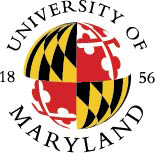 UNIVERSITY SENATE
NOVEMBER 7, 2018
Summary
Remaining Agenda Items
Remaining agenda items will be transferred to the next Senate meeting but the Senate leadership will consider the need for an additional Special Senate Meeting to complete business.
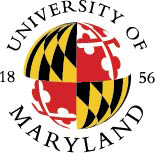 UNIVERSITY SENATE
NOVEMBER 7, 2018
Relevant Links
University Senate Resolution Condemning the Actions of the Board of Regents
https://senate.umd.edu/system/files/resources/Resolutions/Resolution_Condemning_Actions_of_BOR.pdf 
Board of Regents Staff Awards
https://senate.umd.edu/bor-staff-awards 
Interim Health Insurance Portability and Accountability Act Policy (Senate Document #18-19-05)
https://senate.umd.edu/system/files/resources/MeetingMaterials/11072018/HIPAA_Policy_18-19-05.pdf
Resolution to Improve the Status of Shared Governance and Athletics at the University of Maryland (Senate Document #18-19-17)
https://senate.umd.edu/system/files/resources/MeetingMaterials/11072018/Resolution_to_Improve_Status_Shared_Gov_Athletics_USM_18-19-17.pdf
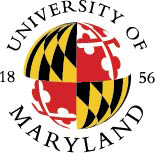 UNIVERSITY SENATE
NOVEMBER 7, 2018